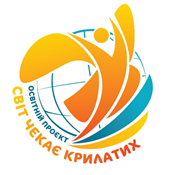 Освітній проєкт «Світ чекає крилатих»
Музичне мистецтво 3 клас
Тема 17.
Розвиток музики
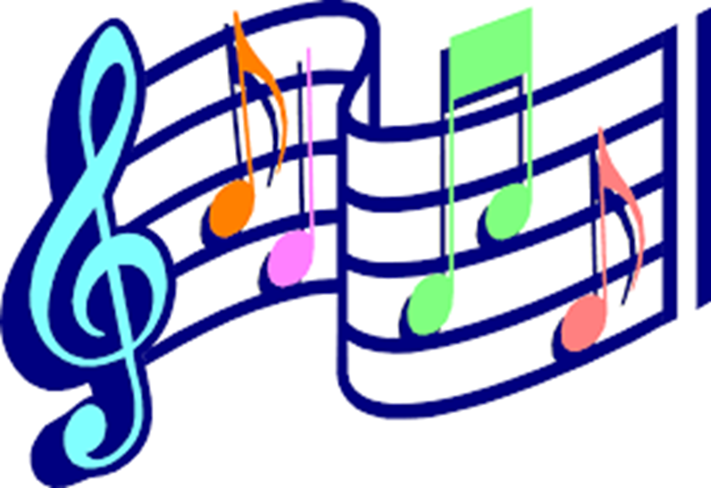 Журнал № 17, с.44
Автор презентації: Владислава Лініцька
Які звуки можна почути взимку?Що зображено на репродукціях.
Уяви, що ти створив музичний твір, частини якого ілюструють світлини.
Підкресли назви елементів музичної мови, які б зазнали найбільших змін в другій частині цього твору, порівняно з першою.
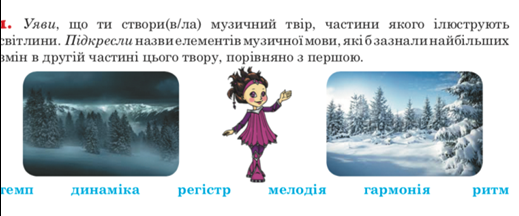 1
1. Композиторський
розвиток  музики
Щоб створити зимову музичну картину, композитор використовує різні  засоби музичного розвитку музики: може розвивати мелодію, змінювати темп, динаміку, лад, тембр і регістр звучання. 
Також автор може використовувати контрастне зіставлення частин твору. Такий розвиток в музиці називається композиторським.
Відгадайте загадку
Волохатенький, вусатенький,лапки м’якенькі, кігтики гостренькі.
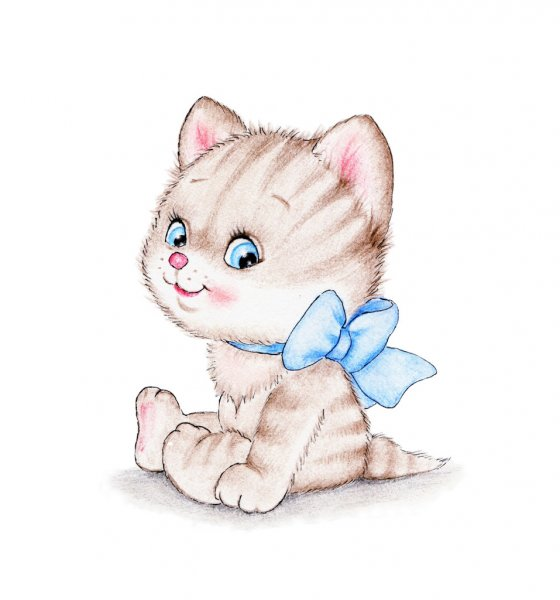 Які види мистецтва зображено на світлинах
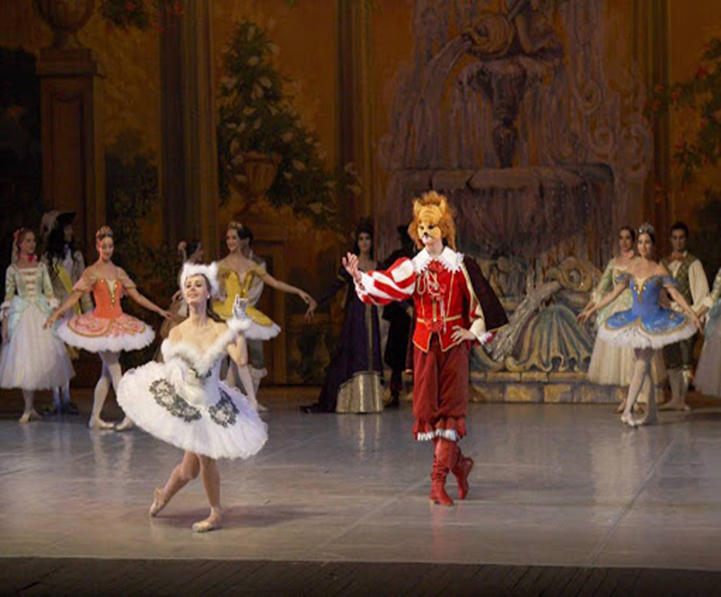 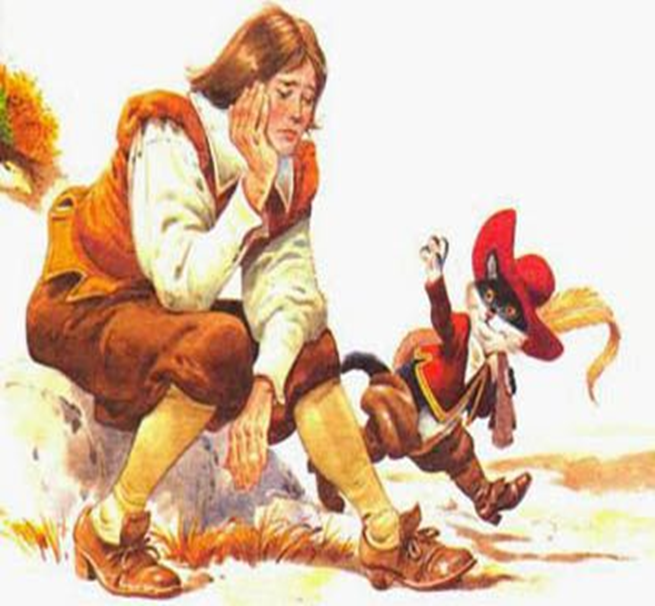 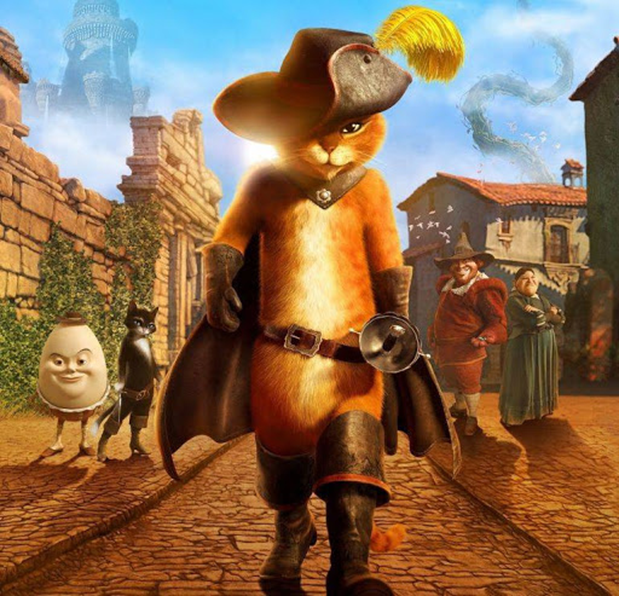 Слухаємо музику«Кіт у чоботях і Біла кицька»
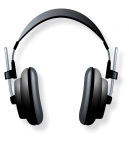 Петро Чайковський  – автор балету «Спляча красуня».
На бал запрошені герої чарівних казок.
Серед них – відомий Кіт у чоботях зі своєю подругою Білою кицькою.
Кицька досить норовлива, щойно вона лащиться і ніжно нявкає, аж раптом бідолашний Кіт зазнає ударів її пазуристих  лапок.
Працюємо разом
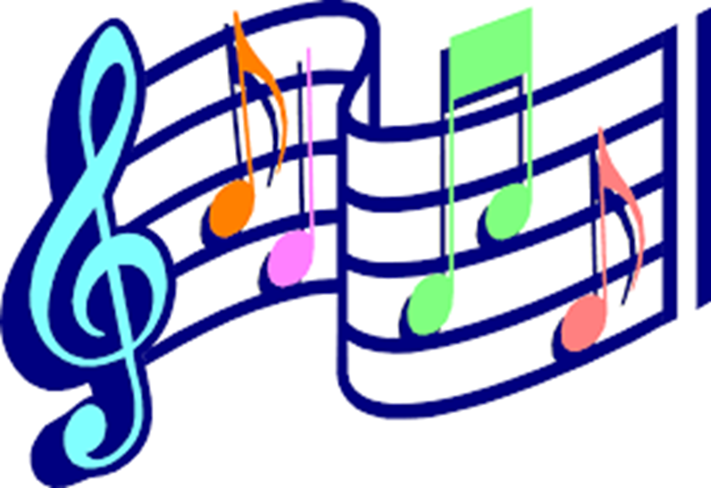 Подумай
Який настрій прослуханого твору? 
Якими засобами музичної виразності композитор зображує персонажів?
 У яких ще казках є такі персонажі?
2. Виконавський
розвиток  музики
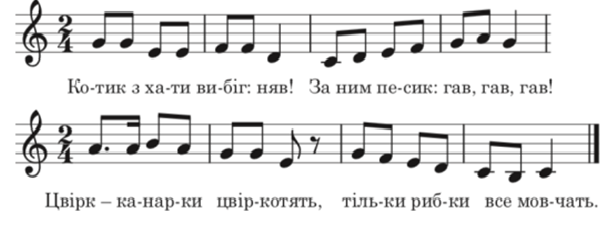 Проспівай поспівку змінюючи інтонації та настрій твору. 
Чи змінюється мелодія поспівки? 
Чи змінюється настрій? 
Такий розвиток в музиці називається виконавським.
Співаємо разом
НЕСЛУХНЯНА  МИШКАмузика Алли Мігай
Прочитай за QR-кодом текст пісні «Неслухняна мишка».
Прослухай пісню, розучи її.
Пригадай поняття динаміка.
Продумай виконавський розвиток пісні.
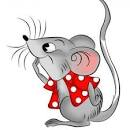 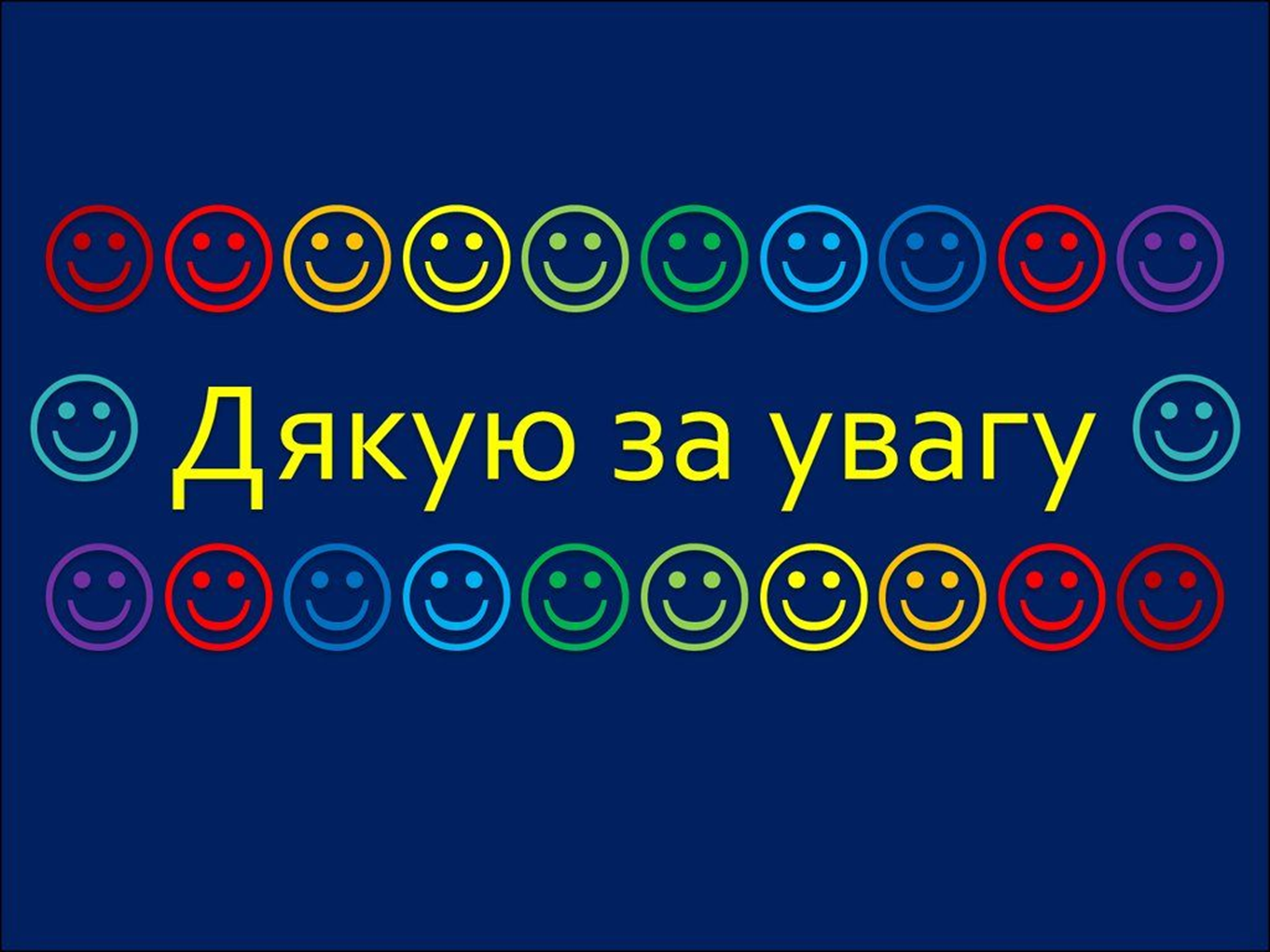 Автор презентації: Владислава Лініцька